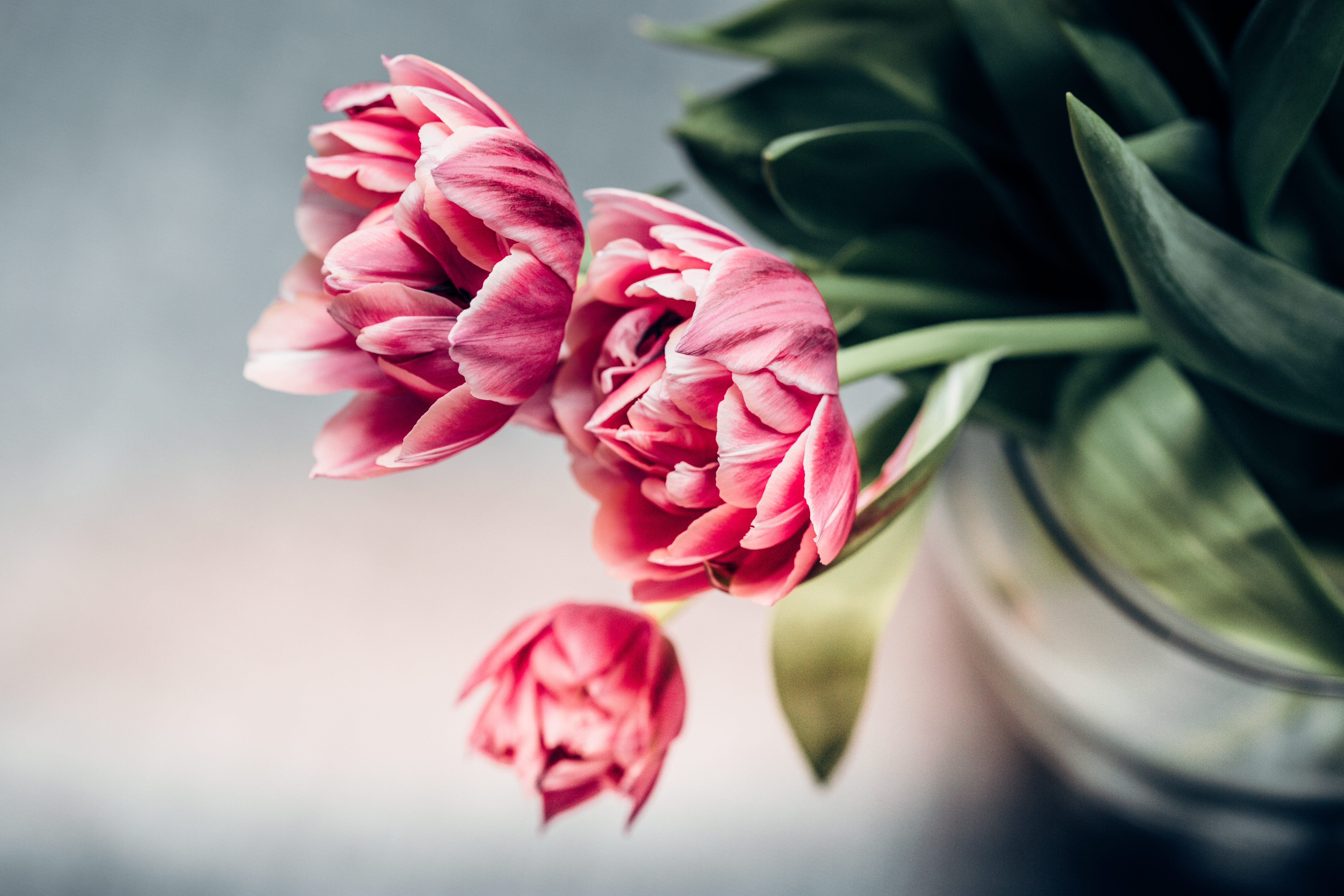 Andrej SládkoviČ       MArína
8. ročník ZŠ
Mgr. Antónia Tutokyová
Autor ľúbostnej básne Marína je Andrej Sládkovič.Hlavným námetom k napísaniu diela mu bola jeho nešťastná láska k jeho študentke Márii Pišlovej (Pischlovej), do ktorej sa zamiloval v roku 1839, no Mária sa na žiadosť matky musela vydať za bohatého pernikára. Sládkovič v diele spomína aj geografické časti Slovenska, ako napríklad Sitno a Hron. Prelína tu svoju lásku k vlasti s láskou k žene.
,,Ja sladké túžby, túžby po krásespievam peknotou nadšený,a v tomto duše mojej ohlasesvet môj je celý zavrený;z výsosti Tatier ona mi svieti,ona mi z ohňov nebeských letí,ona mi svety pohýna;ona mi kýva zo sto životov:No centrom, živlom, nebom, jednotoukrás mojich moja Marína!“
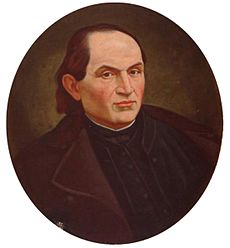 Vlastným menom Andrej Braxatoris.
Pochádzal z rodiny učiteľa a literáta Ondreja Braxatorisa a Terézie, rodenej Bartolomeides.
Patril k najobľúbenejším štúrovským básnikom. S nadšením vítal revolúciu v rokoch 1848 – 1849. Veril, že ideály slobody, rovnosti a bratstva preniknú do vedomia národov.  V roku 1849 bol zaistený a vyšetrovaný. Od roku 1856 až do smrti pôsobil ako farár v Radvani nad Hronom. Zúčastnil sa na memorandovom zhromaždení v Martine, kde zastával funkciu zapisovateľa, bol tiež zakladajúcim členom Matice slovenskej.
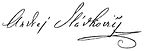 Marína -  básnická skladba, ktorá je so svojimi 291 strofami najdlhšou ľúbostnou básňou na svete.
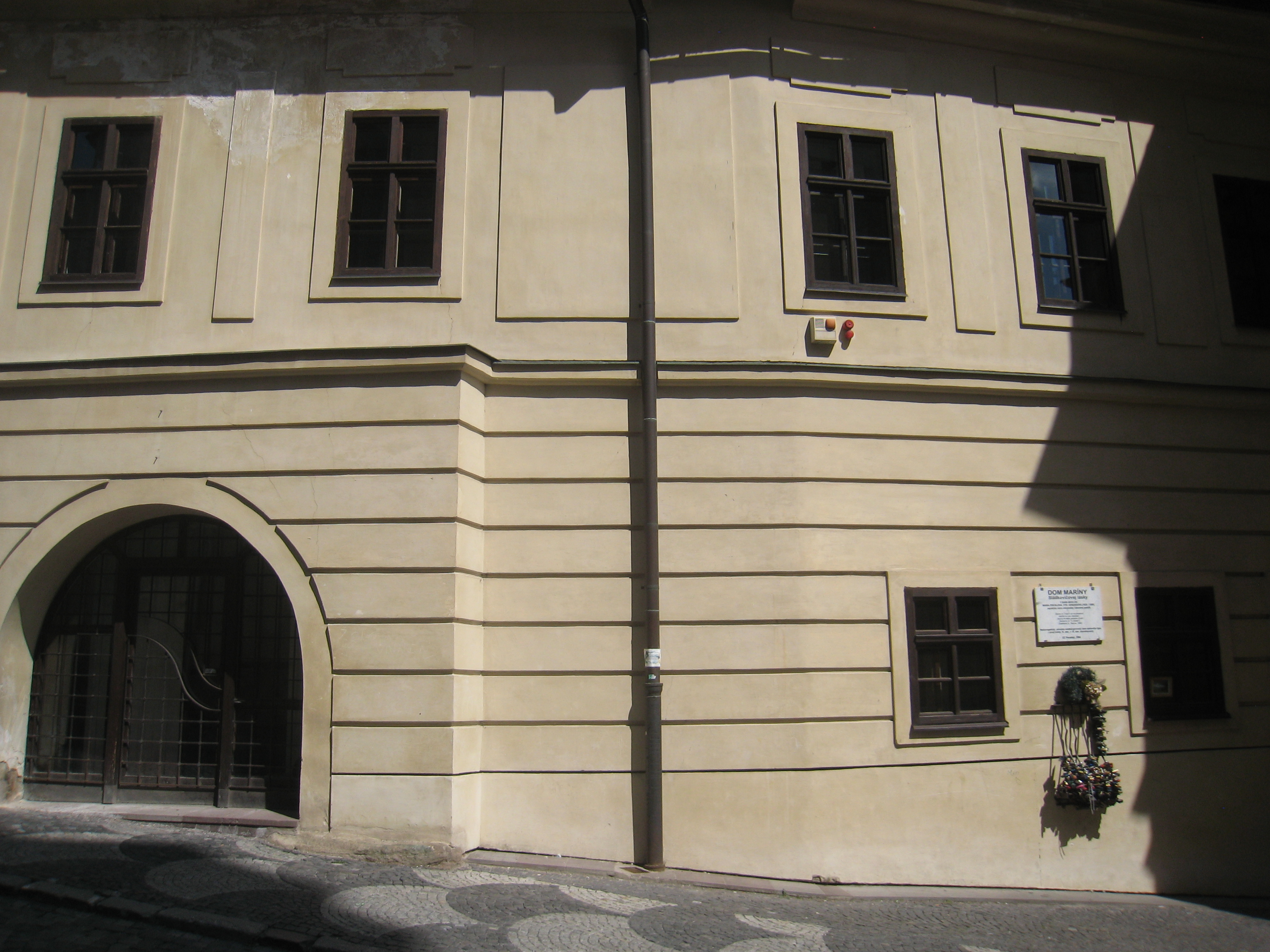 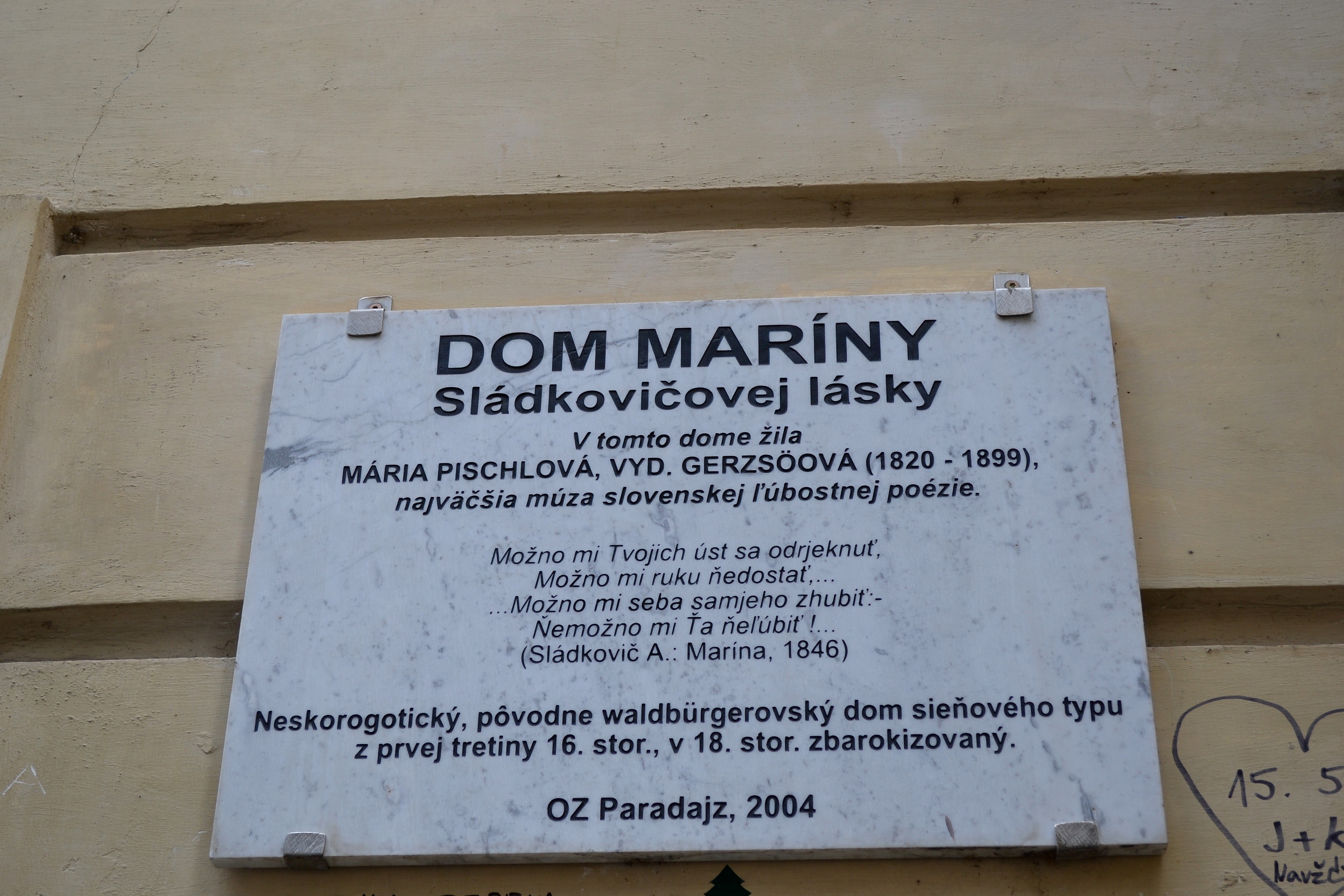 „Možno mi tvojich úst sa odrieknuť,možno mi ruku nedostať,možno mi v diaľky žiaľne utieknuť,možno mi nemilým ostať,možno mi ústam smädom umierať,možno mi žialiť v samote,možno mi život v púšťach zavierať,možno mi nežiť v živote,možno mi seba samého zhubiť: nemožno mi ťa neľúbiť!
41. strofa
V tejto strofe nájdeme opakovanie jedného slova na začiatku každého verša.Slovo „MOŽNO“.
Tento jav je  umelecký prostriedok, ktorý básnik rád využíva. Je to
ANAFORA.
Básnik Andrej Sládkovič často používa v básni otázky, na ktoré nie je potrebné odpovedať. 
 Odpoveď nájdeme v texte. Otázka núti čitateľa uvažovať spoločne s autorom diela.
Tento umelecký prostriedok je 
básnická (rečnícka) otázka.
Básnická otázka:„A čo je mladosť ? – Dvadsať päť rokov ?Ružových tvárí hlaď jará ?Či údov sila ?Či strmosť krokov ?...“185. strofa
Autor sa pýta, ale odpovedá si hneď sám v ďalších veršoch...
„Mladosť je túžba živá po kráse, je hlas nebeský v zemskom ohlase, je nepokoj duší svätý, je tá mohutnosť, čo slávu hľadá, je kvetín lásky rajská záhrada, je anjel v prachu zaviaty!“
Literárny druh: lyrika
Literárny žáner: lyrická básnická skladba s prvkami epiky 
Jazyková forma: poézia
Vonkajšia kompozícia:
Nadpis – Marína
Strofy (291) – každá strofa obsahuje 10 veršov 
Verše
Hlavná myšlienka: nešťastná láska k žene
V básnickej skladbe Marína sú  tieto témy: 

    1. krása
    2. láska k Maríne
    3. láska k Slovensku
    4. mladosť